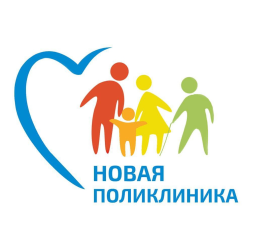 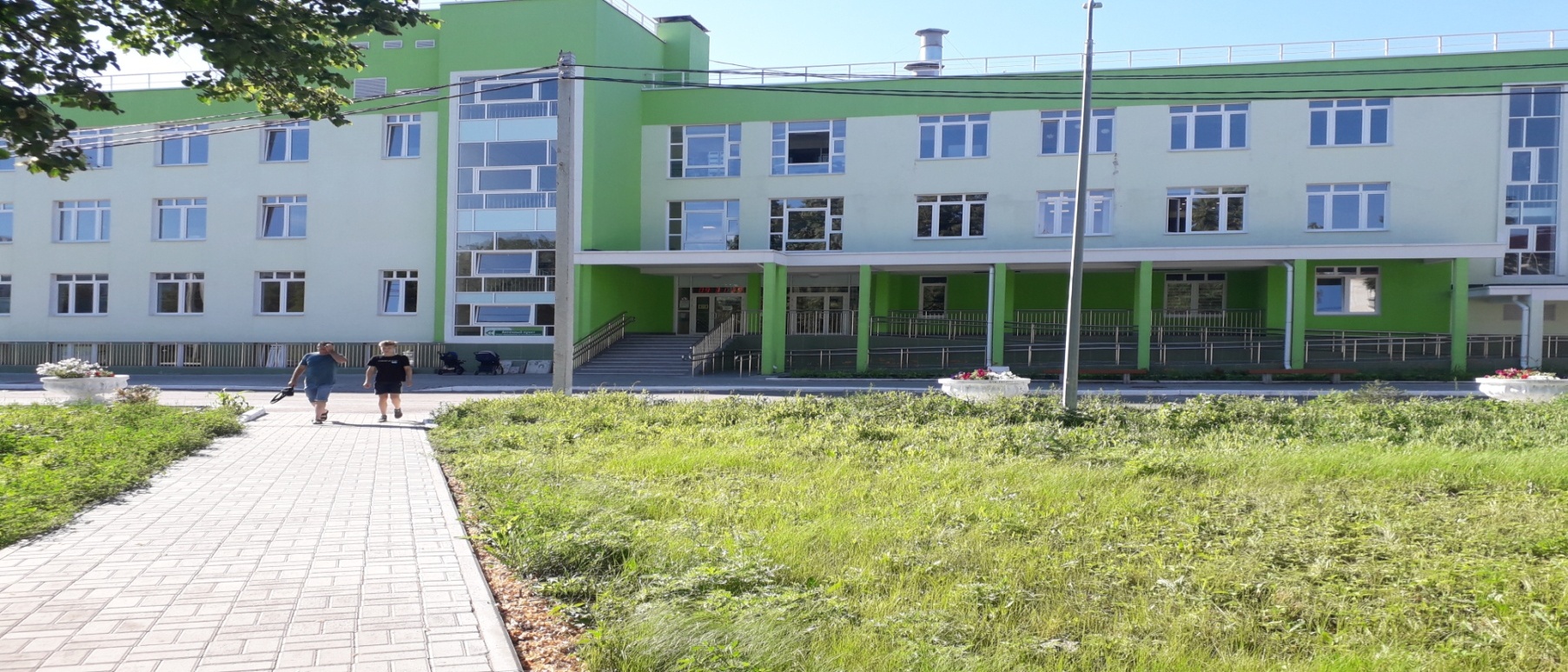 «СОЗДАНИЕ И ТИРАЖИРОВАНИЕ НОВОЙ МОДЕЛИ МЕДИЦИНСКОЙ ОРГАНИЗАЦИИ, ОКАЗЫВАЮЩЕЙ ПЕРВИЧНУЮ МЕДИКО-САНИТАРНУЮ ПОМОЩЬ В РАМКАХ РЕАЛИЗАЦИИ  РЕГИОНАЛЬНОГО ПРОЕКТА  "РАЗВИТИЕ  СИСТЕМЫ ПМСП В ГБУЗ СО СЫЗРАНСКАЯ ЦГРБ, ДЕТСКАЯ ПОЛИКЛИНИКА №5»

СУСИНА ОЛЬГА ЮРЬЕВНА,
 медицинская сестра  ОМО ГБУЗ СО «Сызранская ЦГРБ»
1
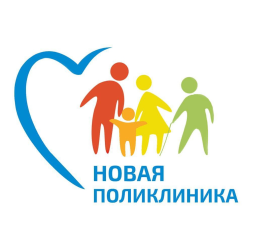 В октябре 2016 года по инициативе Управления по внутренней политике Администрации Президента Российской Федерации стартовал  пилотный проект по совершенствованию системы оказания первичной медико – санитарной помощи 
«БЕРЕЖЛИВАЯ ПОЛИКЛИНИКА».
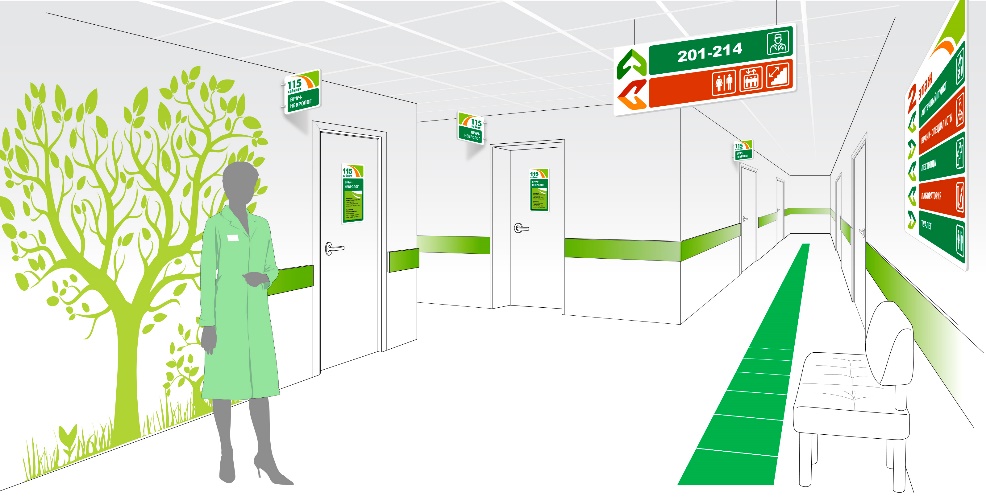 С 2019 года проект становится частью одного из восьми федеральных проектов  национального проекта «Здравоохранение» – «Развитие системы оказания первичной медико - санитарной помощи».
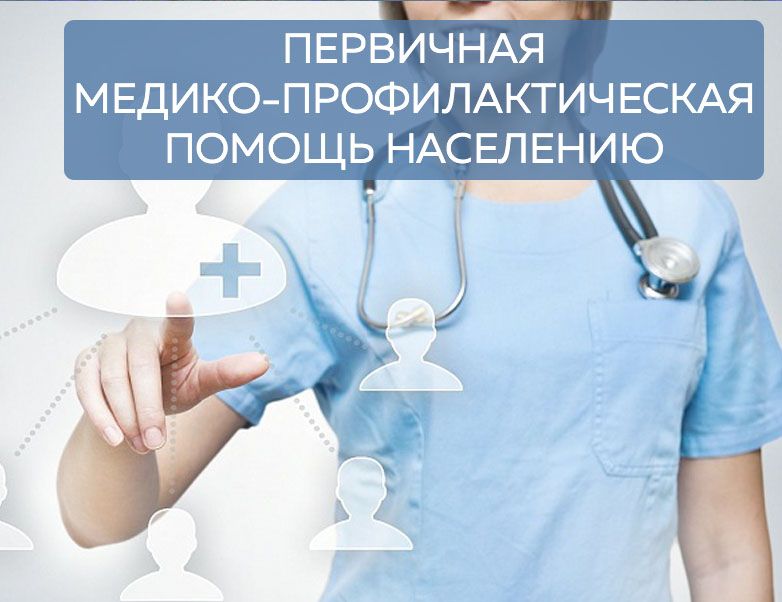 Реализация федерального проекта  
запланирована на 2019-2024 годы включительно.

В создании  «Новой модели медицинской организации, оказывающей первичную медико- санитарную  помощь» 
в 2022г.приняла участие детская поликлиника ГБУЗ СО «Сызранская ЦГБ»
2
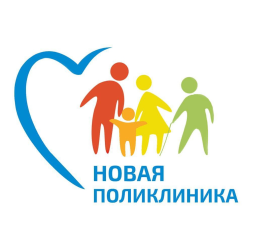 Новая модель медицинской организации ориентирована на:

Потребности пациента;
бережливое отношение к временному ресурсу как основной ценности за счет оптимальной логистики реализуемых процессов;
 создающая позитивный имидж медицинского работника;
организация медицинской помощи основана на внедрении принципов бережливого производства;


ЦЕЛЬ: повышение удовлетворенности пациентов доступностью и качеством медицинской помощи, эффективное использование ресурсов  системы здравоохранения
3
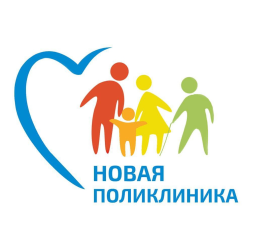 В рамках реализации  проектов по улучшению решаются следующие задачи:

1.Формирование логистически эффективных потоков пациентов (в зависимости от цели посещения) и персонала.

2.Сокращение сроков ожидания медицинской помощи.

3.Повышение доступности.

4.Повышение удовлетворенности пациентов  качеством медицинской помощи.

5.Стандартизация лечебно-диагностических процессов. 

6.Оптимизация рабочего пространства, обеспечивающая безопасность сотрудников и пациентов.

7. Выравнивание нагрузки между врачами и медицинскими работниками. 

8.Эффективное использование кадровых и финансовых ресурсов, ресурсов зданий, сооружений, медицинской технике и оборудования.

9.Сокращение всех видов потерь.

10.Формирование лидерской среды в медицинской организации.
4
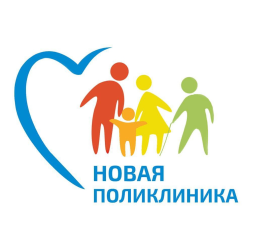 ПРОЕКТНАЯ КОМНАТА
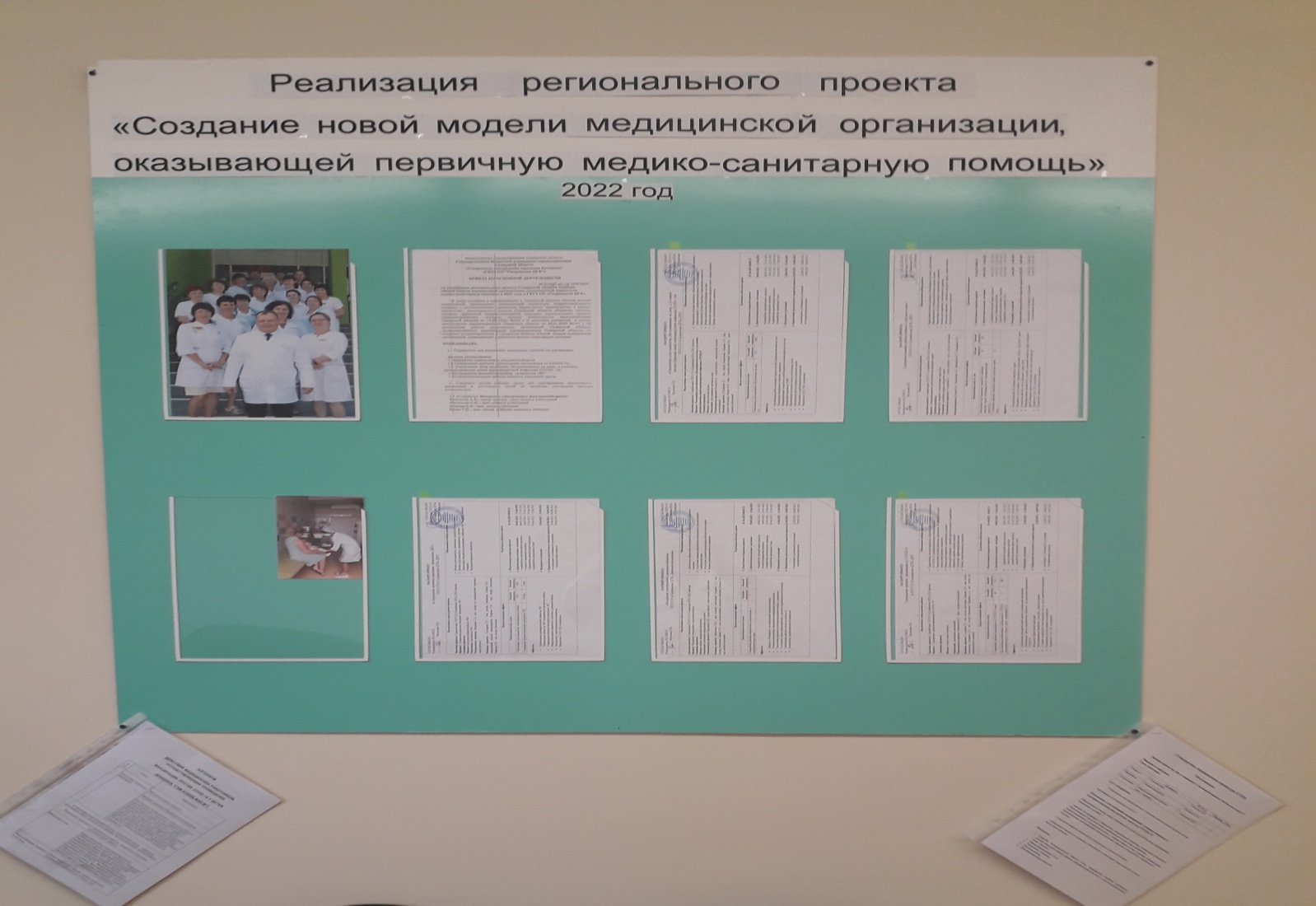 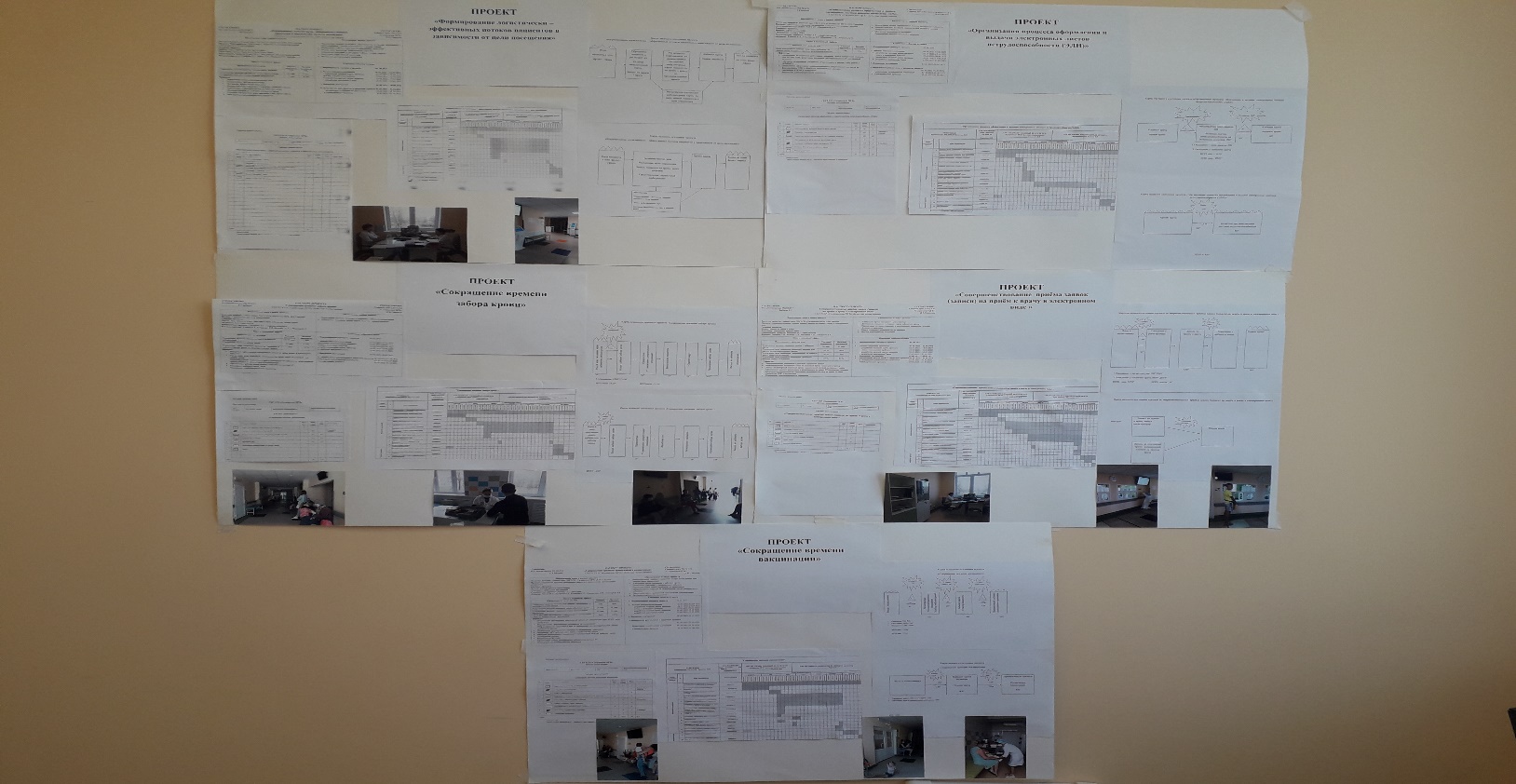 5
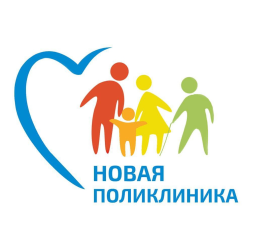 В ДЕТСКОЙ ПОЛИКЛИНИКЕ  ГБУЗ СО «Сызранская ЦГБ» проведен выбор проекта:
«Внедрение электронного документооборота»

    Выбор проведен исходя из следующих критериев:

Длительное оформление медицинской документации на бумажном носителе;
Сложности хранения документации;
Отсутствие навыков оформления в электронном виде у мед. персонала;
Отсутствие должной организации рабочего места;
Не достаточно времени на работу с пациентом;
Низкая удовлетворенность медицинского персонала и пациентов
6
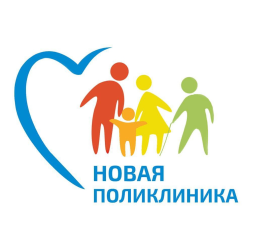 ФОТО ФИКСАЦИЯ
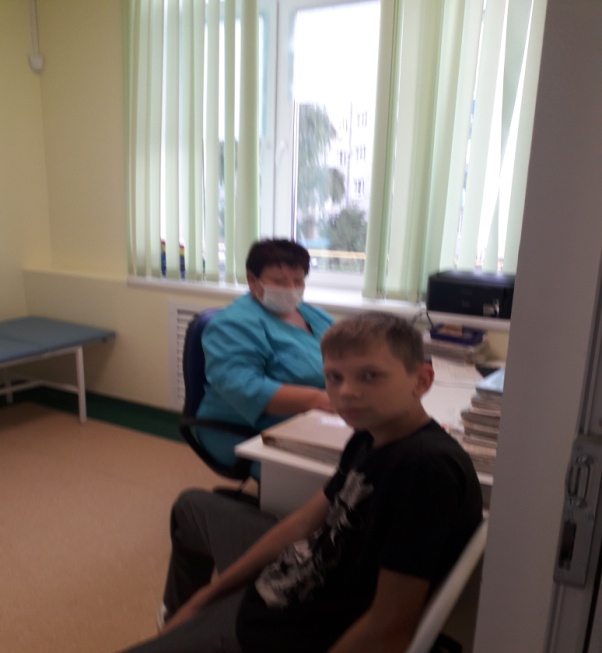 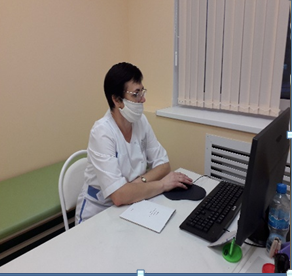 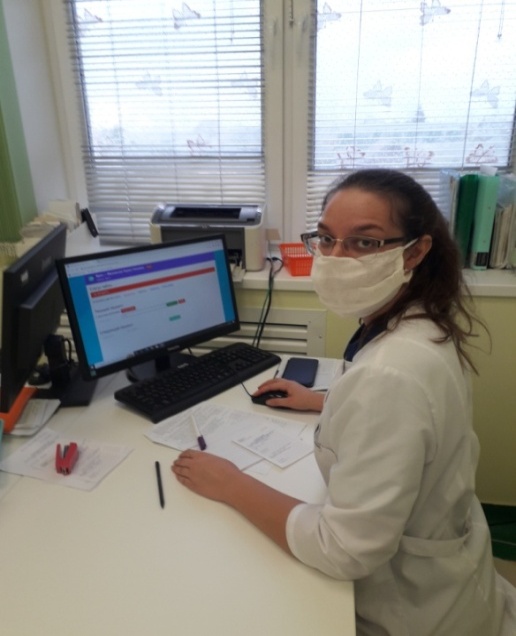 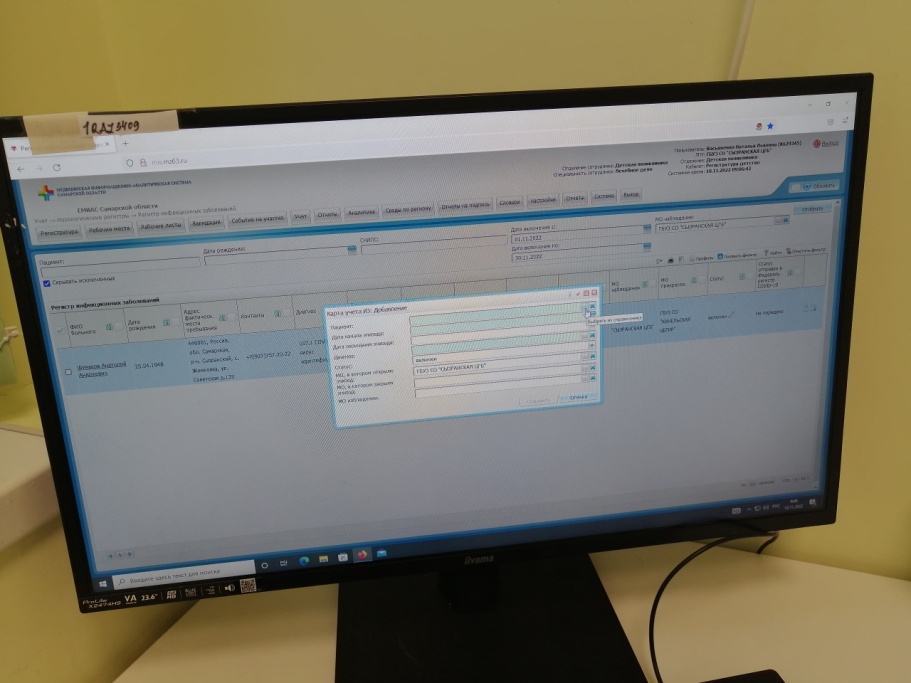 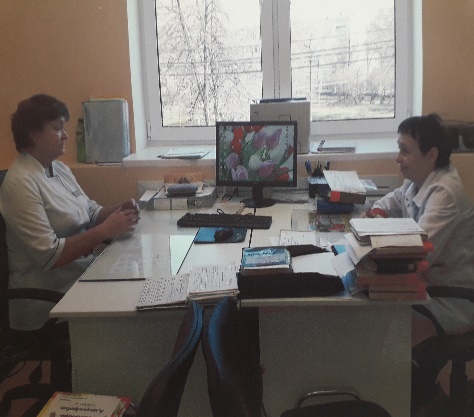 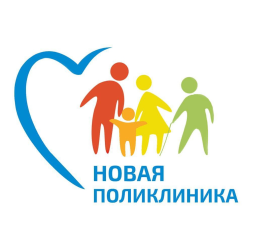 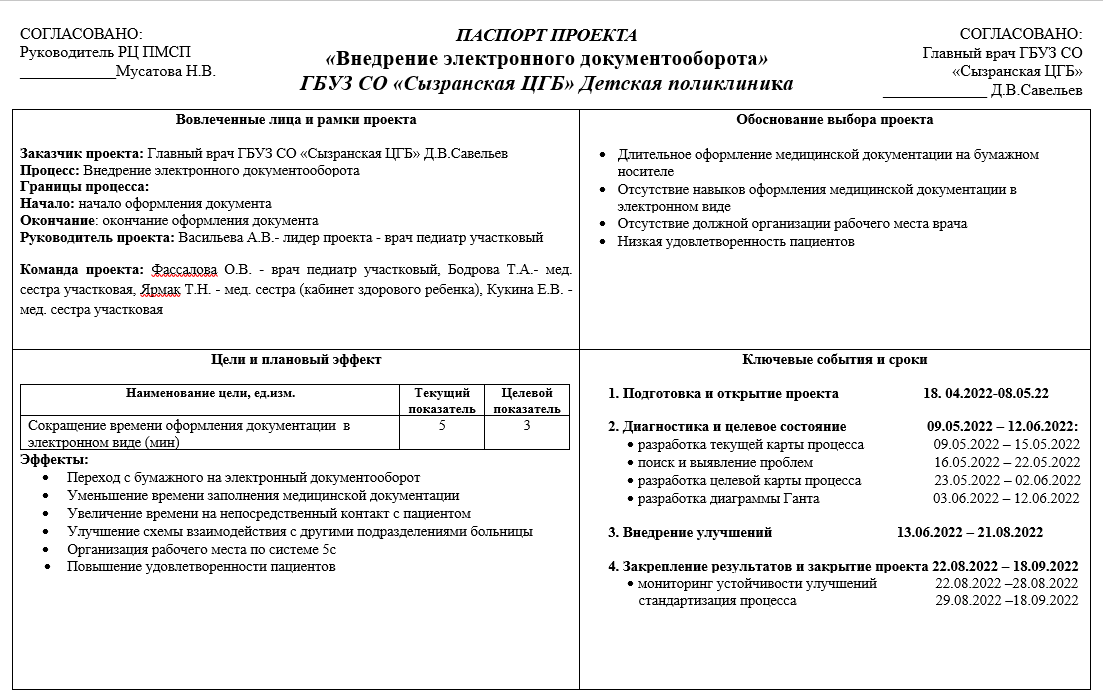 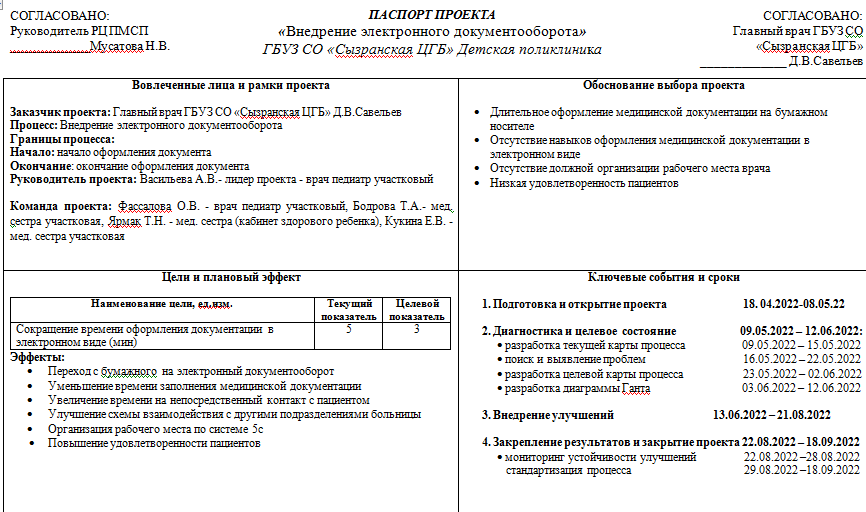 8
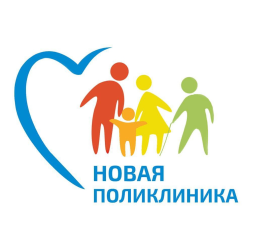 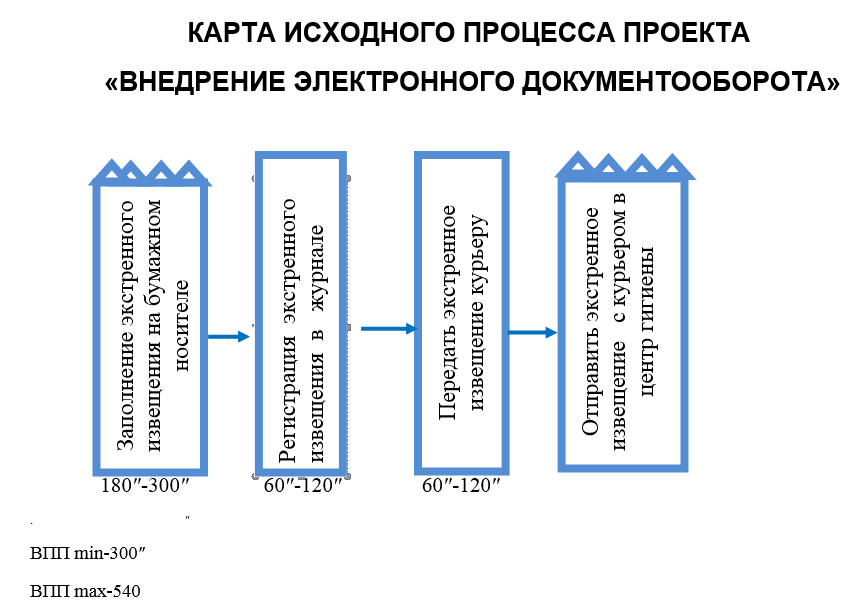 9
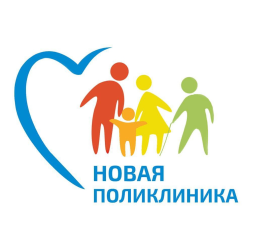 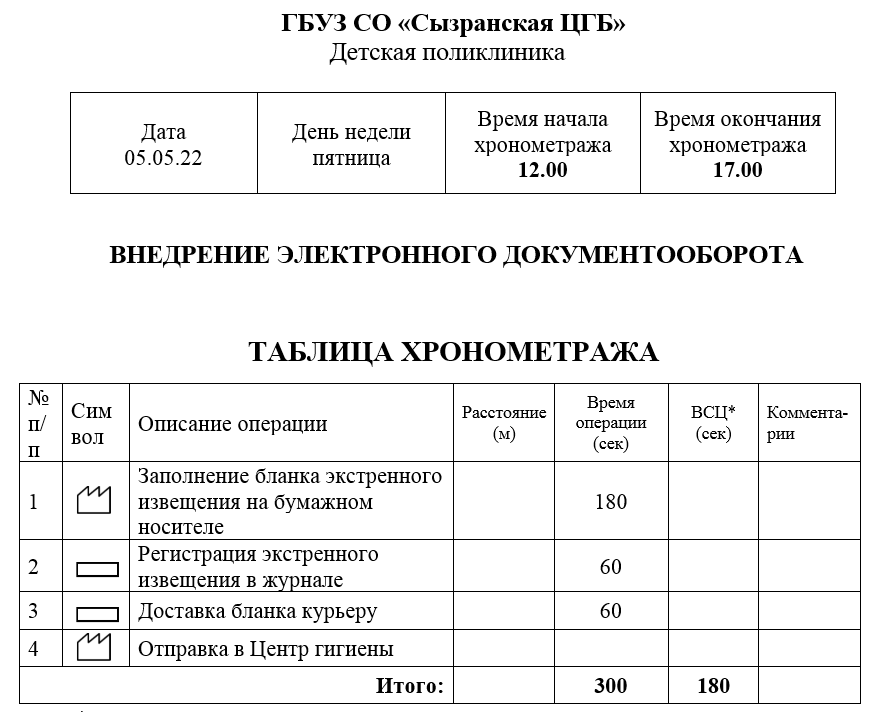 10
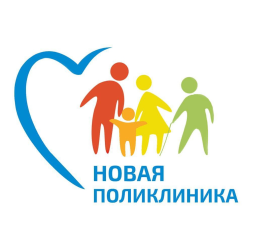 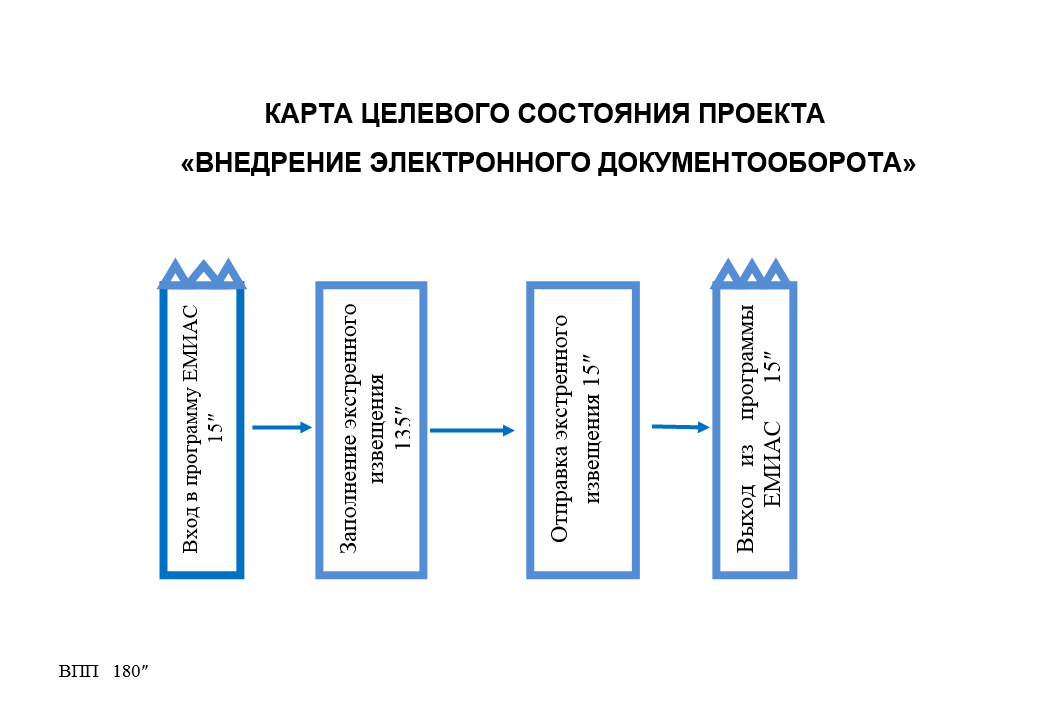 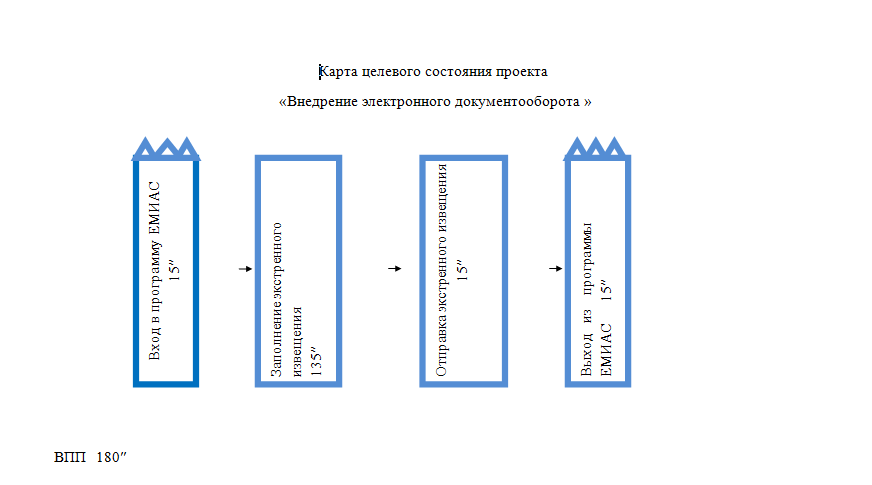 11
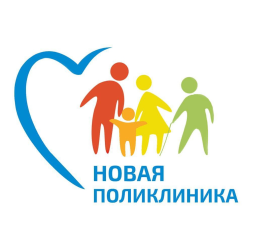 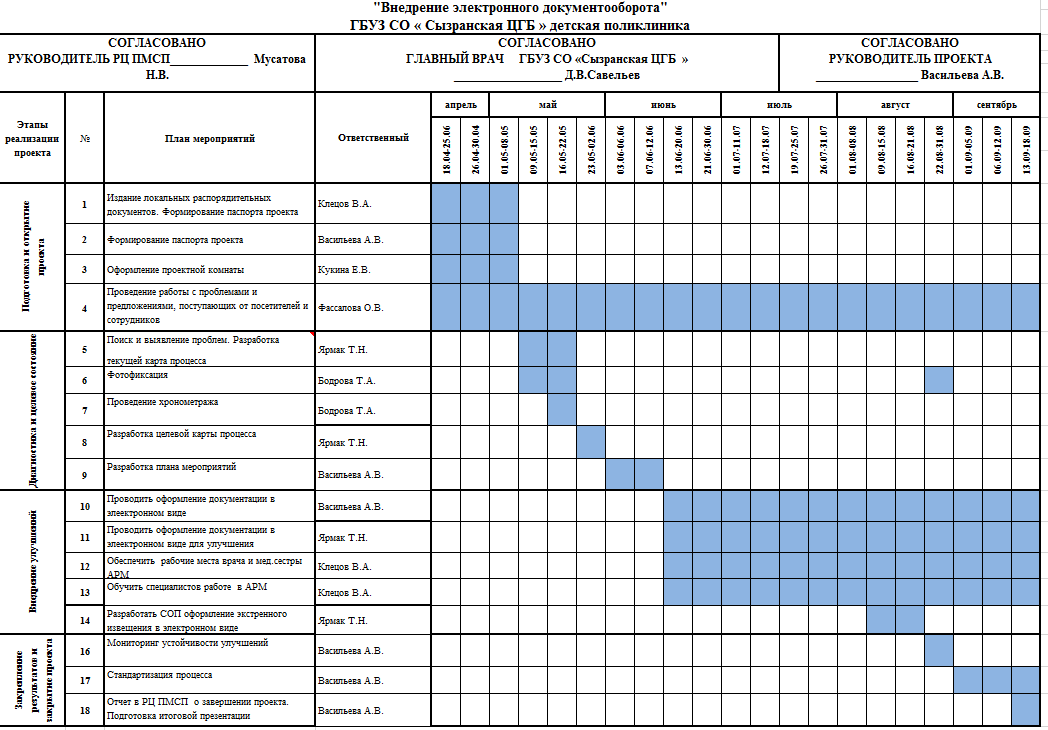 12
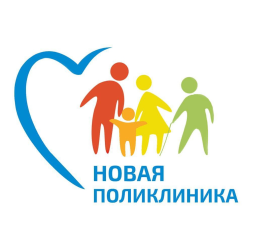 Достигнутые результаты:
«Внедрение электронного документооборота»
МЕРОПРИЯТИЯ, ПРОВЕДЕННЫЕ В РАМКАХ РЕАЛИЗАЦИИ ПРОЕКТА 
1.Переход с бумажного  на электронный документооборот
2.Уменьшение времени заполнения медицинской документации
3.Увеличение времени на непосредственный контакт с пациентом
4Улучшение схемы взаимодействия с подразделениями больницы
5.Организация рабочего места по системе 5 с
13
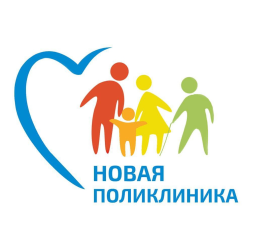 СПАСИБО ЗА ВНИМАНИЕ!
14